Note to Instructors
Each student has different foundational skills so some students may need more support or instruction than others, while others may need less. 

Based on your students, you can choose which slides or information is best suited for them.
The Language of Postsecondary Admissions
Pre-Employment Transition Services
Counseling on Postsecondary
Navigating the Admissions Process
What Is an Admissions Process?
The admissions process is a way to show schools, training programs, military recruiters, or employers why you’re a good fit by sharing your skills, interests, and goals. Each program will have a way to review your admission to determine whether or not you are accepted. 
Let’s explore some common terms and requirements you may encounter during the admissions process.
Extracurricular Activities / Enrichment Activities
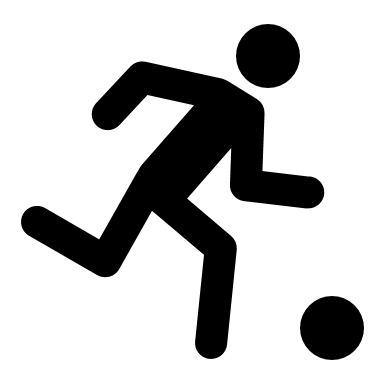 Things you do outside of regular school classes or work. These can include sports, clubs, volunteering, music, art, or other hobbies you enjoy.
[Speaker Notes: Ask students: What are some extra-curricular activities you participate in?]
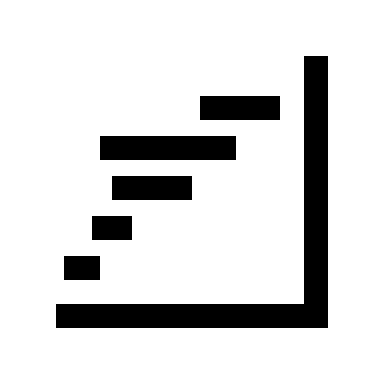 Test or Assessment Scores
Some admission processes ask you to send results from standardized tests (like the SAT or ACT for college or the ASVAB for the military) or other assessments that measure your abilities
[Speaker Notes: Instructor note: Let students know that there are practice tests and other test preparation resources available for many of these types of exams to help them prepare.]
Transcript
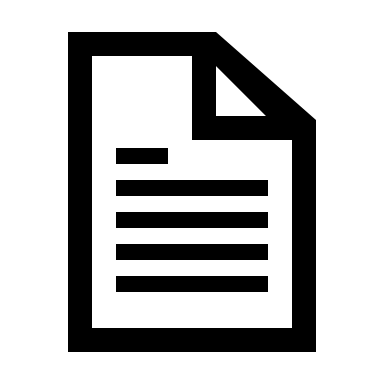 This is an official record of your academic history from a school you have attended. It typically lists what courses you’ve taken along with the grades you received, credits earned and sometimes information like attendance, test scores, or honors.
[Speaker Notes: Instructor note: Tell students that they will need to contact their school to request copies of their transcript when applying for postsecondary education. Most applications will require an official copy of the transcript directly from their school, and there is often a small fee required.]
Grade Point Average (GPA)
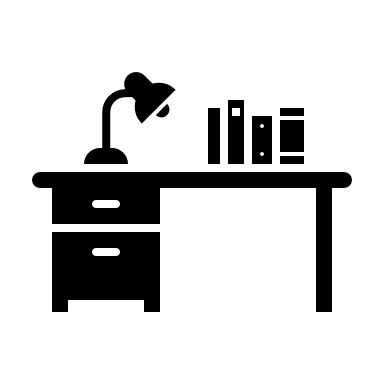 An average number value given to your grades. Schools and programs use your GPA to see how well you’re doing in school.
[Speaker Notes: Ask students: Do you know how to find your GPA? (It is likely included on their report card.)]
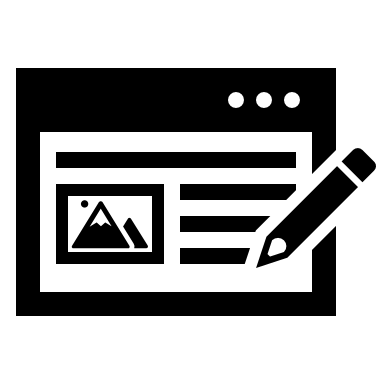 Application
A formal or specific document you complete to be considered for admission. This is a form that is usually completed online where you provide details like your name, contact information, educational background and other information.
[Speaker Notes: Instructor note: Most applications will ask for the same types of information. Students may find it helpful to prepare an application template to keep all their information and important details in one easy-to-reference place.]
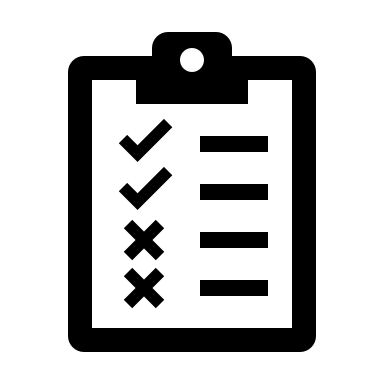 Eligibility
Many programs or schools have specific requirements, like age, education level, or experience. You need to make sure you meet these eligibility criteria before applying.
Letter of Recommendation
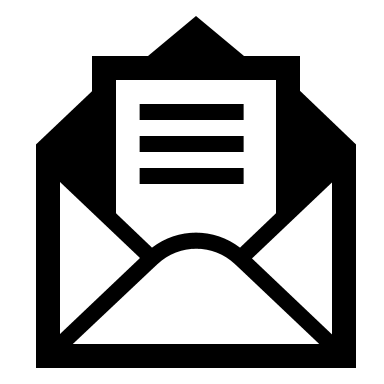 A written letter you request from someone who knows you well, like a teacher, coach, employer, or counselor who can share information about your strengths like teamwork or work ethic and why they think you would be a good fit for the program.
[Speaker Notes: Ask students: Who could you ask to write a letter of recommendation for you?
Instructor note: Tell students that they can use the same letter(s) for multiple applications.]
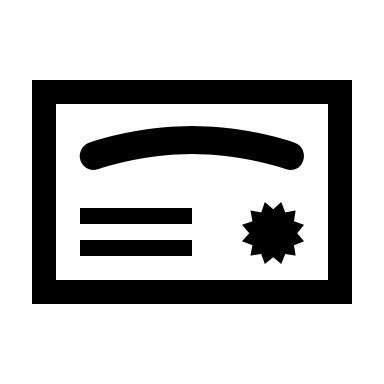 Credentials
Programs may require you to submit specific credentials. This could include proof of education like your high school transcript, letters of recommendation, other documents that show your skills or achievements, or experience needed for admission.
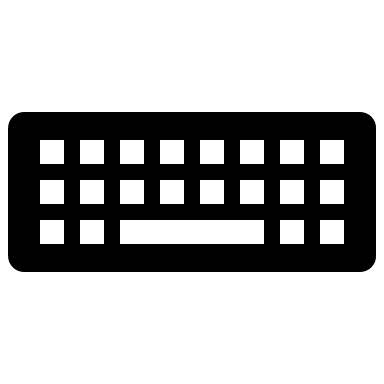 Essay
A short essay or personal statement that you write to explain why you are applying to a school or program.
[Speaker Notes: Discuss: Writing a good essay is an important part of the admissions process. Who could help you write and revise your essay(s) before submitting them?]
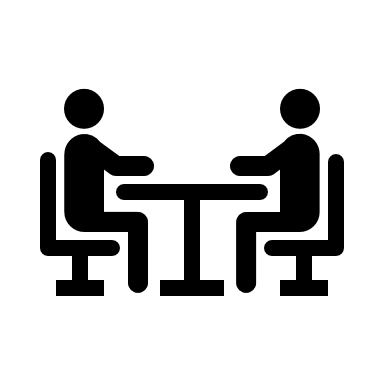 Interview
A conversation scheduled by the school or program you’re applying to where they may ask questions about why you are applying and your strengths and experiences to assess if you’re a good fit for a program.
[Speaker Notes: Discuss: Admissions interviews are somewhat similar to job interviews. They provide a way for the school or other institution to learn more about you, and for you to learn more about them. The interview helps both of you to determine if a program is the right fit for you. Many students find it helpful to practice interviewing with a trusted adult to help them prepare for the real interview.]
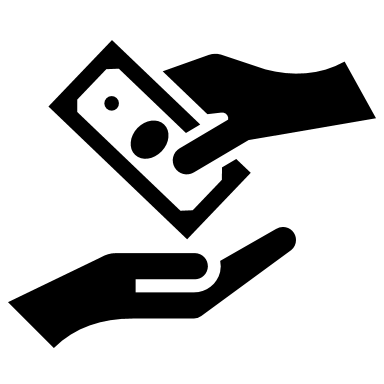 Financial Aid
Money that helps students pay for education after high school. It can be: 
Grants: Money you do not have to pay back 
Scholarships: Money awarded for good grades, talents, achievements or other eligibility standards 
Loans: Money you borrow and pay back later, usually with interest 
Work-Study: Program where you work part-time to earn money for school
[Speaker Notes: Discuss: If you are interested in a postsecondary program, it is very important to talk with your parent(s) or guardian(s) about your interest. It will be important to learn about what financial aid may be available to you.]